Tvorba:
- střihové konstrukce  pánského saka
- střihových šablon z vrchového materiálu
- střihových šablon z podšívkového materiálu- střihových šablon z vložkového materiálu
Technický nákres
Pohled zezadu
Pohled zepředu
Sako, vrchní krátký kabát, který je součástí obleku nebo kostýmu, může být i samostatně. Střihově a vypracováním je nejcharakterističtějším druhem kabátů. Saka jsou většinou podšívkovaná a přední díl je vyztužen vložkou. Letní sako bývá polopodšité, ale někdy i nepodšité. Má takřka vždy dlouhé rukávy, fazónku a kapsy. Jeho délka, sahající přibližně pod pas, podléhá módním trendům. Rozlišujeme: jednořadové sako, které má jednořadové zapínání. Zhotovují se saka s  jednou dírkou, saka se dvěma dírkami nebo saka se třemi dírkami. Počet dírek ovlivňuje móda. Saka s více dírkami mají krátké klopy, popřípadě zapínání pod krk; dvouřadové sako má dvouřadové zapínání, uzavřený přední díl a většinou uzavřenou fazónku. 
Smokinkové sako, smokink, jednořadové nebo dvouřadové zhotovené obvykle z jemného černého oděvního materiálu. Jehož klopy jsou potaženy leskovkou.
Leskovka, speciální lesklý nebo matový oděvní materiál určený k ozdobnému pokrytí fazónek.
Střihová konstrukce zadního, bočního, předního dílu saka
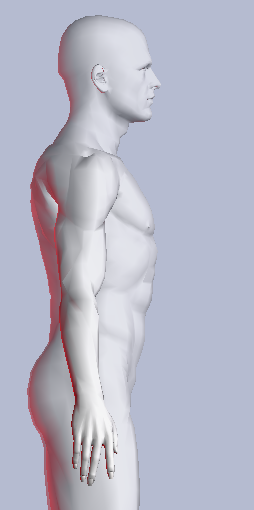 K41´
K41
K51
K4
K4´
K5
K3
K42
K1
K12
N5
N4
N3
N4´
K7
K6
L1
H32´
H32
H31
H51
H52
H6
H54
H53
H3
H1
H11
H7
H33
H5
H33´
H53´
H6´
P61
P51´
P5
P1´
P31
P3´
P1
P31´
P6
P3
P6´
P7
P11
O8
O8´
O5
O6´
S11
S5
S51´
S7
S1
S
S3
X
S3´
S51
D3
D51´
D51
D11
D3´
D1
D7
Boční díl
Přední díl
Zadní díl
K41´
K41
K51
K4
K4´
K5
K3
K42
K1
K12
N5
N4
N3
N4´
K7
K6
N41´
N4
N41
N3
N5
N32
N31
L1
N33
N51
N33´
H51
H52
H52
H6
H5
H1
H11
H7
H4
H41
H33´
H6´
P61
L51
L3
L5
P51´
P5
P1´
P31
P3´
P1
P31´
P6
P3
P6´
P7
P11
O8
O8´
O5
O6´
S11
S5
S51´
S7
S1
S
S3
X
D5
S3´
S51
D51
D3
D5´
D3
D51´
D51
D11
D3´
D1
D7
Zjišťování velikosti obvodu průramku a hloubky průramku
Obvod průramku
Hloubka průramku
K41´
K41
K51
K4
K4´
K5
K3
K42
K1
K12
N5
N4
N3
N4´
K7
K6
N41´
N41´
N4
N4
N41
N41
N3
N3
N5
N5
N32
N32
N31
N31
L1
N33
N33
N51
N51
N33´
N33´
H32´
H32
H31
H51
H52
H52
H52
H6
H54
H53
H5
H5
H3
H1
H11
H7
H4
H4
H41
H41
H33
H5
H33´
H53´
H6´
P61
L51
L51
L3
L3
L5
L5
P51´
P5
P1´
P31
P3´
P1
P31´
P6
P3
P6´
P7
P11
O8
O8´
O5
O6´
S11
S5
S51´
S7
S1
S
S3
X
D5
D5
S3´
S51
D51
D51
D3
D3
D5´
D5´
D3
D51´
D51
D11
D3´
D1
D7
Kontrola tvaru podpažního kraje trupové části a podpažní ho kraje spodního rukávu
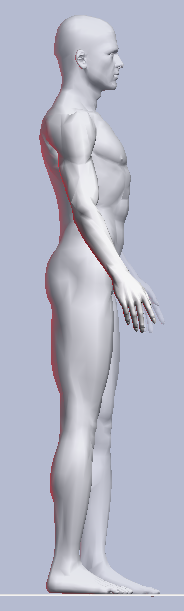 α
β
Oblast horních končetin
Postavení horní končetiny hodnotíme podle:

1.	úhlu  - svírá čára - myšlená horizontální rovina vedená nadpažkem a osa kosti pažní 
	 = 90 - přímá horní končetina
	  90 - přední postavení horní končetiny 
	  90 - zadní postavení horní končetiny 

úhlu  - svírá osa kosti pažní a osa kosti loketní
	  = 164 - normální postavení horní končetiny
	   164- ohnutá horní končetina 
	   164 - napřímená končetina
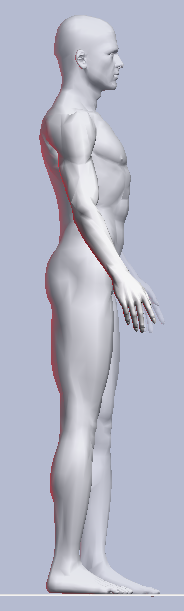 α
β
Střihová konstrukce dvoušvového rukávu - vrchního a spodního
N41´
N4
N41
N3
N5
N32
N31
N33
N51
N33´
H52
H5
H4
H41
L51
L3
L5
D5
D51
D3
D5´
5
20
5


15
Střihová konstrukce:
- spodního límce 
- vrchního límce (převěsu a stojáčku)
10
10
10
10
10
10
20
10
260
10
52
30  40
30  40
10
10
Střihová šablona zadního a bočního dílu pánského saka z vrchového materiálu
10
10
10
Osnova (referenční linie)
10
20
10
Osnova (referenční linie)
260
10
52
30  40
30  40
10
10
10
10
10
10
20
10
260
10
52
30  40
30  40
Střihová šablona předního dílu a fazonové podsádky
3 - 4
10
10
10
25
10
10
8
Osnova (referenční linie)
10
Osnova (referenční linie)
100
30- 40
60-80
Fazonová  podsádka
Přední díl
10
10
10
10
10
10
20
10
260
10
52
30  40
30  40
10
10
10
10
10
10
100  120
40  50
100  120
40  50
25  30
25  30
Střihové šablony pro spodní a vrchní rukáv
Osnova (referenční linie)
Osnova (referenční linie)
Spodní rukáv
Vrchní rukáv
10
10
10
10
10
10
20
10
260
10
52
30  40
30  40
Střihové šablony límce
Spodní límec (obvykle plstěný)
25
10
10
10
Vrchní límec-převěs
10
7
7
10
Vrchní límec- stojáček
10
10
10
10
10
10
10
20
10
260
10
52
30  40
30  40
7
A
x´
x
Střihové šablony pro stříhání dílů z podšívkového materiálu
Zvýšení průkrčníkového kraje zadního dílu
Úprava středového kraje zadního dílu
½ krajové záložky´
½
10
10
10
10
10
10
20
10
260
10
52
30  40
30  40
20
2
Střihové šablony pro stříhání dílů z podšívkového materiálu
Vytvoření lopatkového výběru na zadním dílu
Vytvoření středového záhybu na zadním dílu
Osnova (referenční linie)
10
10
10
10
10
10
20
10
260
10
52
30  40
30  40
2
25
23
5
y´
140
25-40
20-25
x´
95
35
y
x
20
½ krajové záložky
Střihové šablony pro stříhání dílů z podšívkového materiálu
Přední díl
Boční díl
10
10
10
10
10
10
20
10
260
10
52
30  40
30  40
4
4
2,5
2,5
Střihové šablony pro stříhání dílů z podšívkového materiálu
Výsledný obrys předního dílu
Naznačení nastřižení na předním dílu
Střihová manipulace
Osnova (referenční linie)
10
10
10
10
10
10
20
10
260
10
52
30  40
30  40
Střihové šablony pro stříhání dílů z podšívkového materiálu
Vrchní rukáv
Spodní rukáv
x
x´
25
25
Osnova (referenční linie)
Osnova (referenční linie)
10
10
10
10
10
10
20
10
260
10
52
30  40
30  40
30
10
15
50
10
Výztužné  součásti zadního a bočního dílu
Zadní díl
Boční díl
Výztužné  součásti zadního a bočního dílu
10
10
10
10
10
10
20
10
260
10
52
30  40
30  40
15
15
10
15
30
15
8-10
17
Šíře dolní 
kr. záložky
Výztužné  součásti předního dílu a fazónové podsádky
Referenční linie
Referenční linie
10
10
10
10
10
10
20
10
260
10
52
30  40
30  40
10
10
45
10
5
5
5
80
90
25
žíněnka 1
5
5
Vyztužení prsní části předního dílu – základní prsní vložka
10
10
10
10
10
10
20
10
260
10
52
30  40
30  40
Vyztužení prsní části předního dílu
 – tvary prsních vložek
5
5
10
5
10
2
10
žíněnka 2
20
10
15
15
žíněnka 2
žíněnka 1,3 a NT
25
10
20
žíněnka 3
20
30
NT
žíněnka 1
Obrázek 4.27 Prsní vložky
Vyztužení předního dílu a fazónové podsádky
10
10
10
10
10
10
20
10
260
10
52
30  40
30  40
Výztužné  součásti spodního a vrchního rukávu
20
15
Výztužné  součásti vrchního límce
15
20
2 x šíře zál.-10
2 x šíře zál.-10
x + 1
x
místo šití
Obrázek 4.27 Prsní vložky
Vyztužení spodního a vrchního rukávu, spodního a vrchního límce
10
10
15-20
140+2x15
160+2x15
50-60
60
7
Střihové šablony pro stříhání kapsových součástí
Výpustková podsádka boční kapsy      povrchového PD
Patka
Lišta
Z vrchového materiálu se stříhá:-  patka,-  lišta,-  výpustková podsádka boční kapsy,      povrchového PD.
15-20
160 +2x15
15-20
10
50-60
10
7
Podkladová podsádka boční kapsy      podšívkového PD
Výpustková podsádka boční kapsy      podšívkového PD
Patka
Z podšívkového materiálu se stříhá:-  patka,-  podkladová podsádka boční kapsy      podšívkového PD,-  výpustková podsádka boční kapsy      podšívkového PD,-  podkladová podsádka boční kapsy      podšívkového PD,- výpustková podsádka zápalkové    kapsy podšívkového PD,- podkladová podsádka   zápalkové kapsy podšívkového PD,- kapsové váčky lištové kapsy.
110+2x15
95+2x15
95+2x15
140+2x15
Výpustková a podkladová podsádka zápalkové    kapsy podšívkového PD
50-60
Výpustková podsádka zápalkové    kapsy podšívkového PD
Kapsový váček lištové kapsy PD
50-60
120
Obrázek 4.27 Prsní vložky
10
10
10
10
10
10
20
10
260
10
52
30  40
30  40
10
10
160+2x15
140+2x15
40
95+2x15
210
130
Střihové šablony pro stříhání z vložkových a kapsovinových materiálů
Patka
Lišta
Výpustková podsádka boční kapsypovrchového PD
Z vložkového materiálu se stříhá:-  patka,-  lišta,-  výpustková podsádka boční kapsy,      povrchového PD,-  výpustková podsádka boční kapsy,      podšívkového PD,- výpustková podsádka zápalkové kapsy,      podšívkového PD.
Výpustková podsádka boční kapsypodšívkového PD
Výpustková podsádka zápalkové kapsypodšívkového PD
Z kapsového materiálu se stříhají:-  kapsové váčky boční kapsy povrchového PD,-  kapsové váčky boční kapsy podšívkového PD,-  kapsové váčky zápalkové kapsy podšívkového PD.
120
Kapsové váčky boční kapsy povrchového PD
Kapsové váčky boční kapsy podšívkového PD
Kapsové váčky zápalkové kapsy podšívkového PD
Obrázek 4.27 Prsní vložky
Studijní literatura:
[1] MUSILOVÁ, B. GLOMBÍKOVÁ, V. KOMÁRKOVÁ, P.  Základy konstruování  oděvů. Liberec: Technická univerzita v Liberci, 2004.1. vyd. ISBN 80-7083-783 - 7.
DP 2001 Jitka Dobešová